Reducing Emergency Department Length of Stay by Implementing a MidTrack Treatment Area: A Program Evaluation
Kirsten Scott MSN, AGCNS-BC
University of Detroit Mercy
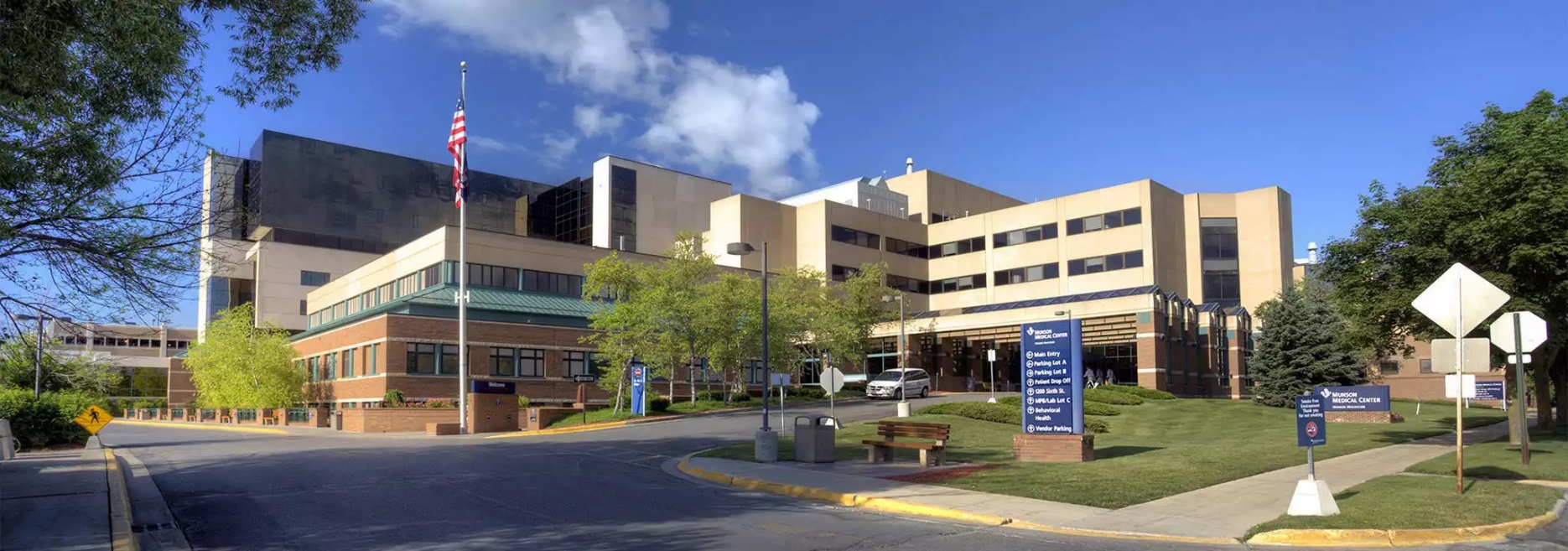 Introduction
Topic of interest: 
Improving Emergency Department (ED) throughput 
Utilizing an expedited process to move patients through the ED

Program Objective:
Lead a multidisciplinary team through a quality improvement project 
Evaluate the project for improvements
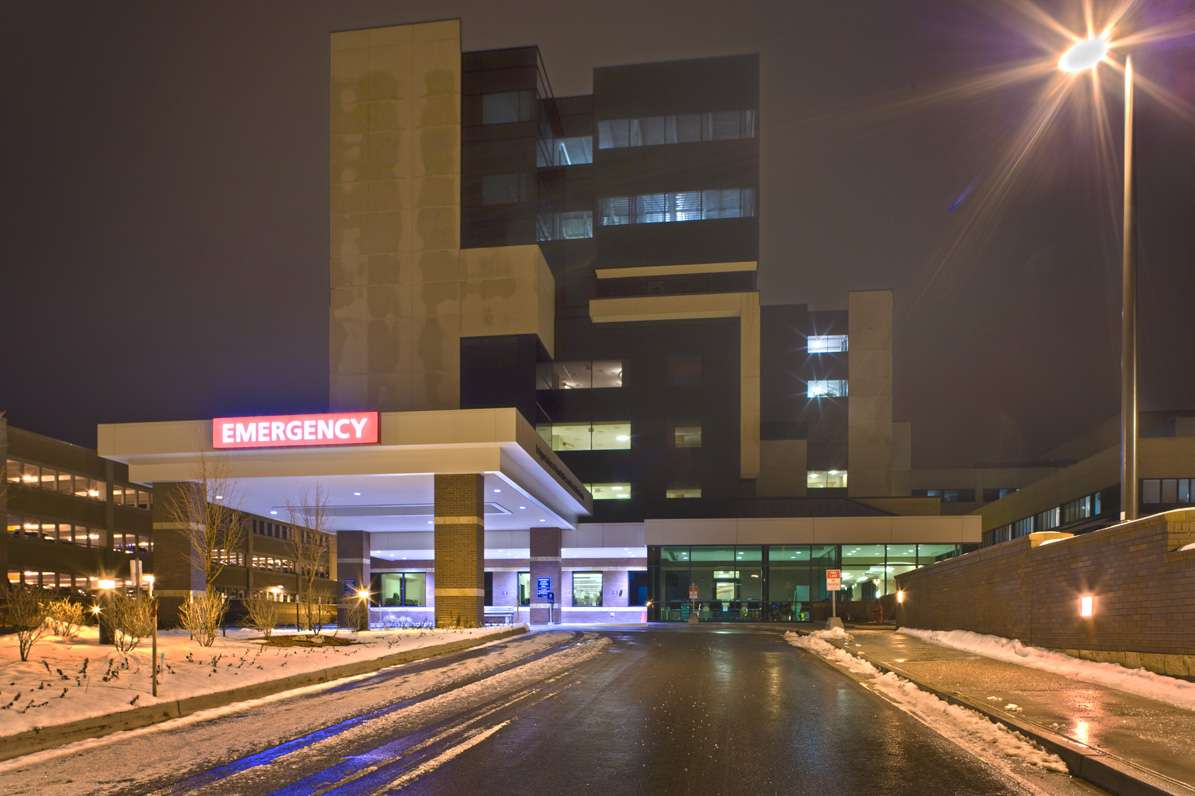 Background
Adverse patient outcomes
Volume and capacity
Implications of not acting
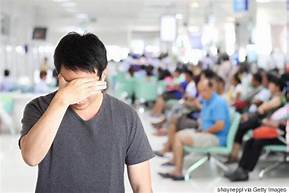 Significance
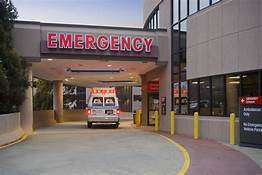 National Benchmarks:

LWBS: <1%
LOS: <3 hours

Munson Benchmarks:

LWBS: <2%
LOS: <3 hours
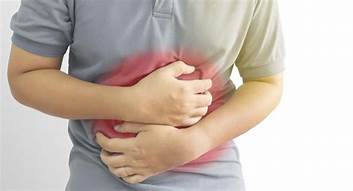 Clinical Question
Does the implementation of a Midtrack Treatment Area:
Reduce length of stay for low variability patients with an ESI score of 3?
Reduce Left Without Being Seen Rates?
(ESI, 2011)
Literature Review
Purpose Statement
The purpose of this program evaluation is to evaluate the implementation of a care delivery model that incorporates a Midtrack Treatment Area (MTA) into ED nursing standards of practice for patients and determine if it can reduce ED LOS & LWBS rates.
Theoretical Framework
Donabedian Model
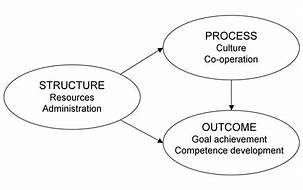 (NCBI, 2005)
Methods & Design
IRB approval was obtained from the study institution and the host facility
Gathering of data:
Quantitative 
Munson Analytics
Manual Abstraction
Analysis of data:
Pre and post intervention
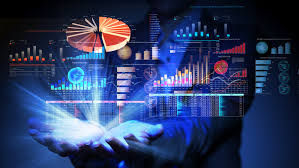 Data: Left Without Being Seen Rates
Data: Left Without Being Seen Rates
Data: Length of Stay
Data Analysis
Data Analysis
Evaluation and Recommendation
Strengths
Staff/leadership participation
Location
Improved metrics
Recommendation
Continue collecting data
Research potential for applying the MTA model in other areas
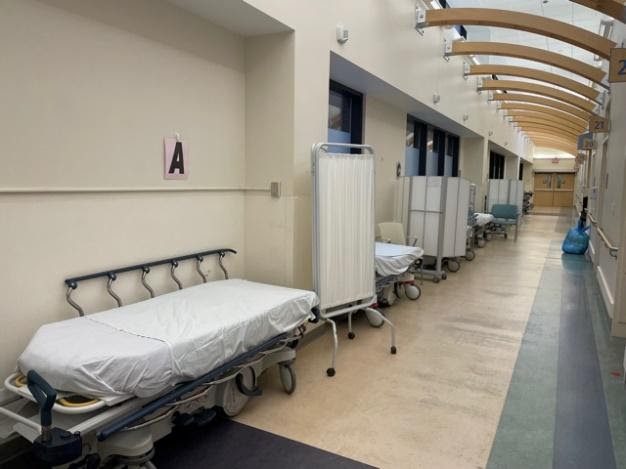 Sustainability
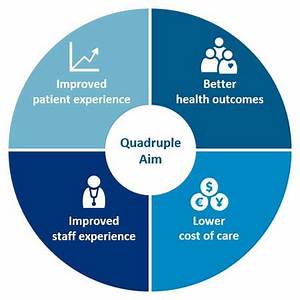 Consider broader implementation across the system
Investigate if a similar model can be applied to other ESI levels
Continue collecting feedback and data
Make changes as needed
(Phillips, n.d.)
Dissemination
Share the data and analysis with stakeholders
Share with the organization via poster presentation
Future NACNS and ENA conferences 
Consider future publishing
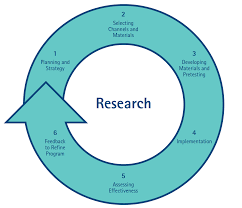 (NHMRC, 2020)
Nursing and Healthcare Implications
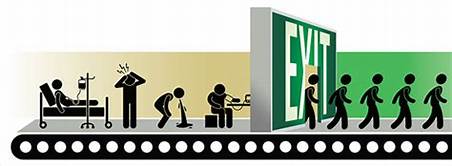 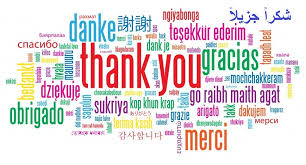 Family
Coworkers: Marc DuVall & all of the ED PCC’s
Mentor: Dr. Kevin Omilusik
Stakeholders: Jennifer Lechota, Brendan Franklin, Holly Rose, Dr. Archer
Chair: Dr. Arthur Ko
Professor: Dr. Karen Mihelich
IRB: Dr. Elizabeth Hill & Judith Murray
References
About Munson healthcare I Munson healthcare I northern Michigan. (n.d.). Munson 
Healthcare. https://www.munsonhealthcare.org/about-the-system/about-munson- healthcare
Amarasingham R, Swanson TS, Treichler DB, et al. A rapid admission protocol to reduce 
emergency department boarding timesBMJ Quality & Safety 2010;19:200-204.
American College of Emergency Physicians. Policy statement: crowding [Internet] Irving, TX: 
American College of Emergency Physicians; 2013. Available from:https://www.acep.org/ 
patient-care/policy statements/crowding/#sm.000uy2fqlzc4ed610br2m5bif3m23.
American College of Emergency Physicians, Emergency Practice Committee. (2016). 
Emergency department crowding: High impact solutions. American College of 
Emergency Physicians. https://www.acep.org/legislation-and-advocacy/practice-management- issues/boarding/crowding/emergency-department-crowding---high-impact-solutions 
American Hospital Association. Chartbook: Trends Affecting Hospitals and Health Systems. 
Table 3.3 and Chart 3.7. Available at http://www.aha.org/research/reports/tw/chartbook/ch3.shtml.
Christopher Cairns, M.P.H., Jill J. Ashman, Ph.D., and Kai Kang, M.P.H. (2021). Emergency 
Department Visit Rates by Selected Characteristics: United States, 2018 (NCHS Data 
Brief No. 401). Centers for Disease Control andPrevention. https://www.cdc.gov/nchs/products/databriefs/db401.htm#:~:text=In%202018%2C%20there%20were%20an%20estimated%20130%20million,the%20ED%20in%20the%20past%2012%20months%20%282%29
Emergency Nurses Association. (2018). Staffing and productivity in the emergency department 
[Position statement]. https://www.ena.org/docs/default-source/resource-library/practice-	resources/positionstatements/staffingandproductivityemergencydepartment.pdf?sfvrsn=c5
7dcf13_6 
Gaieski, D. F., Agarwal, A. K., Mikkelsen, M. E., Drumheller, B., Cham Sante, S., Shofer, F. S., 
Goyal, M., Pines, J. M. (2017). The impact of emergency department crowding on early 
interventions and mortality in patients with severe sepsis. American Journal ofEmergency Medicine, 35(7), 953–960. https://doi.org/10.1016/j.ajem.2017.01.061 
McCarthy ML, Zeger SL, Ding R, et al. Crowding delays treatment and lengthens emergency 
department length of stay, even among high-acuity patients. Ann Emerg Med 
2009;54:492-503.
Putney, T.,MSN, Chief Nursing Officer. 2021.
Resnik, D., 2011. What is Ethics in Research & Why is it Important? National Institute of 
Environmental health sciences.
Wuerz RC, Milne LW, Eitel DR, and Travers D, Gilboy N. Reliability and validity of a new five-
level triage instrument. AcdEmerg Med. 2000; 7:236-42.